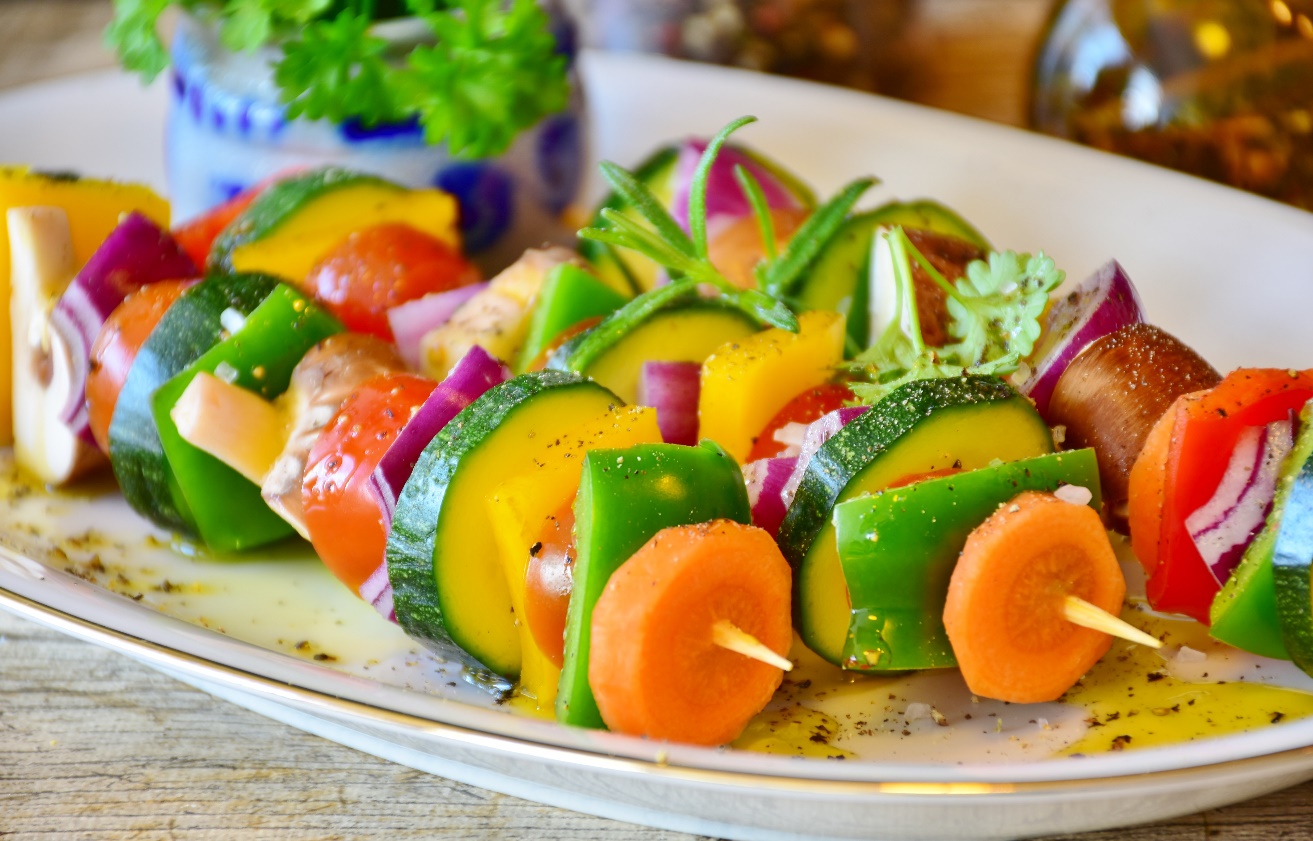 Økt 3 Bærekraftig mat
3A Bærekraftige produktvalg
Oppdraget deres er å kjøpe 50 epler til en skoletur.

Hvilken sort skal dere kjøpe og hvorfor?


naturfag.no
3A Bærekraftige produktvalg
Hvilke 3 kriterier vil dere bruke som grunnlag for valget deres?
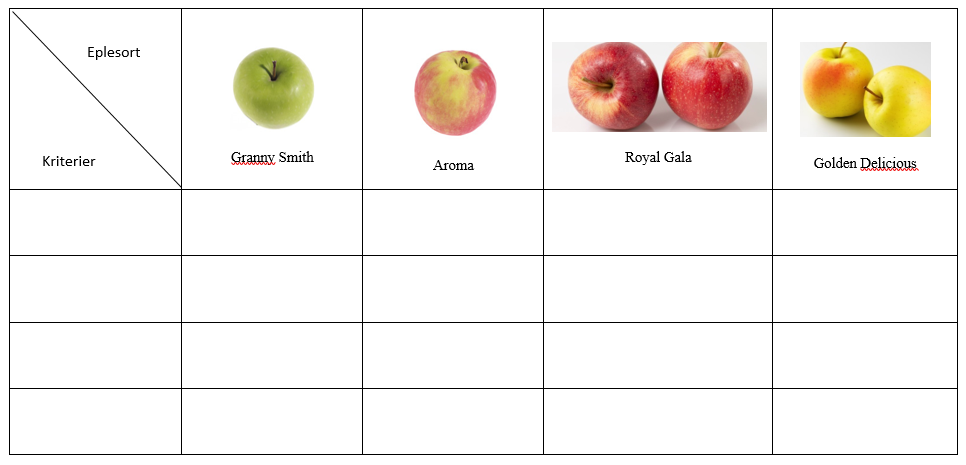 3A Bærekraftige produktvalg
Bruk informasjonen om eplene, og diskuter:
Hvilket eple skal dere velge?
Hva er hovedargumentet?
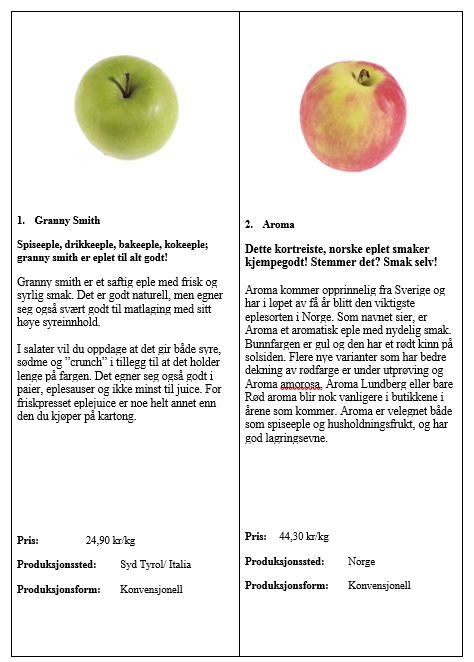 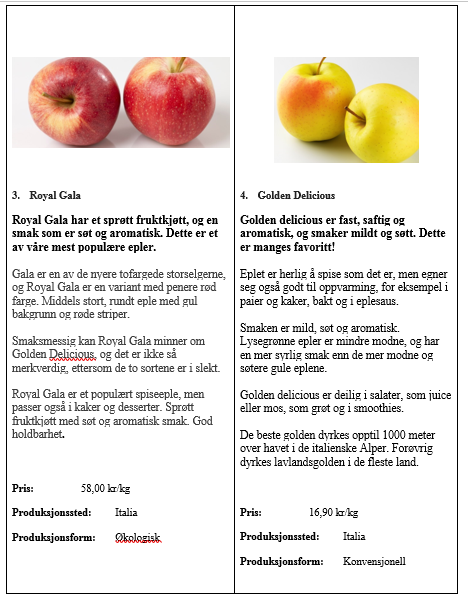 3A Bærekraftige produktvalg
Hvilket eple valgte dere?
Hva var hovedargumentet deres?
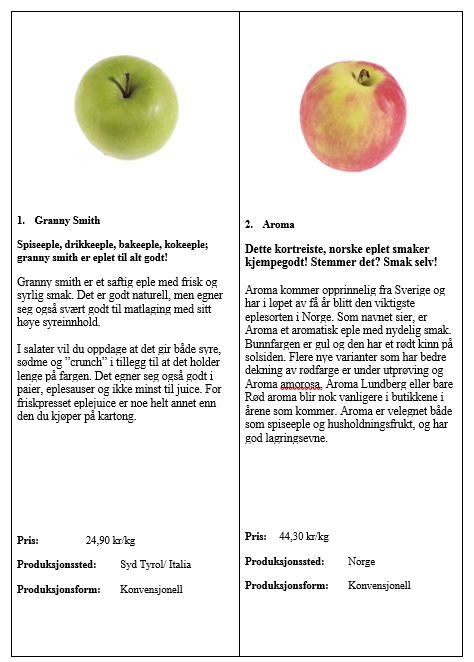 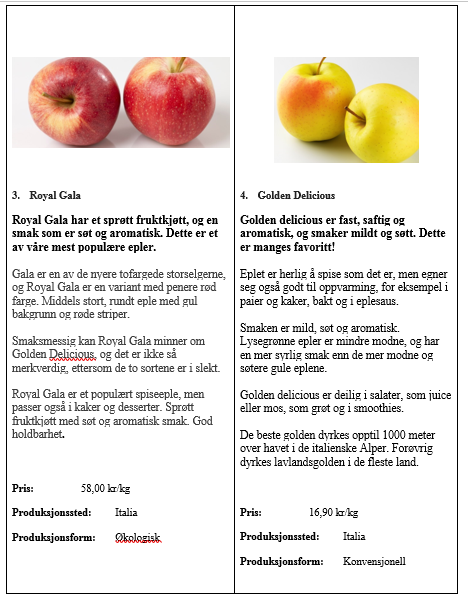 3A Hva er bærekraftig utvikling?
Dere skal nå se en film om bærekraftig utvikling.

Tenk over mens dere ser filmen: 
Hvilke tre dimensjoner deles bærekraftig utvikling inn i?
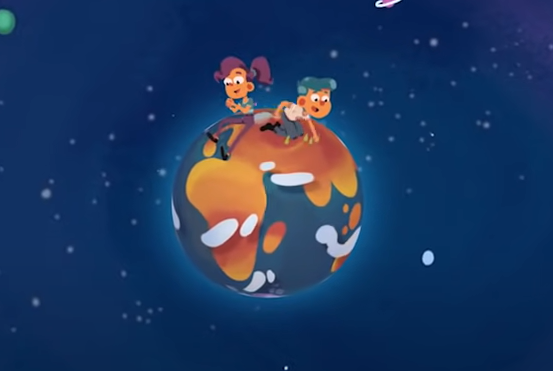 3A Bærekraftige produktvalg
Hvilket eple valgte dere og hva var hovedargumentet deres?

Vurder om hovedargumentet deres bygger mest på økonomiske, sosiale eller økologiske forhold.

Begrunn svaret.
3B Bærekraftig matproduksjon
3B Bærekraftig matproduksjon
Klimavennlig matproduksjon handler om mengden klimagasser som slippes ut når maten produseres.
Bærekraftig matproduksjon handler om hvordan produksjon av maten vi spiser tar hensyn til økonomiske, sosiale og økologiske forhold.
Sosiale forhold: maten skal være bra for  helsen vår samtidig som de menneskene som jobber med produksjonen av maten skal ha bra arbeidsvilkår.
Økologi: maten bør produseres på en slik måte at det tas hensyn til miljø og natur. Det gjelder både klimaendringer og bevaring av biologisk mangfold. 
Økonomi: produksjon av mat handler også om å vurdere lønnsomhet for de som produserer den, og kostnad for de som er forbrukere.
3B Globale og nasjonale kostholdsråd
Globale kostholdsråd: «The Planetary Health Diet» også kallet EAT- dietten, anbefalt av en ekspertgruppe fra ulike land.
Nasjonale kostråd: I Norge har Helsedirektoratet laget en liste over kostholdsråd.
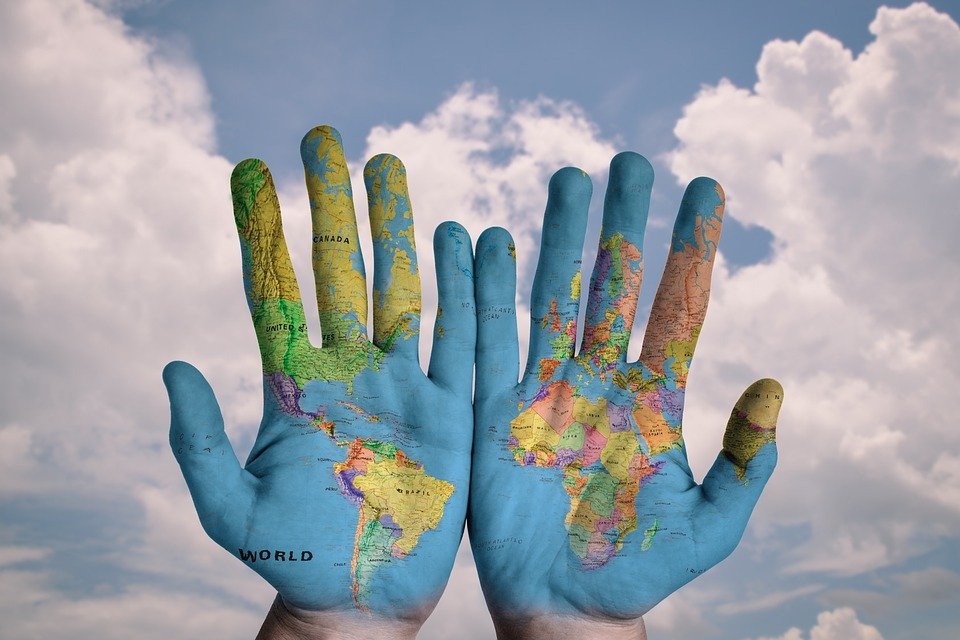 Se filmen og reflekter over følgende:
Hvilke fire faktorer nevnes som viktige for å få en bærekraftig matproduksjon?
Hva vil en slik diett føre til, ifølge filmen?
Hva tenker du om EAT-dietten?
3B EAT-dietten
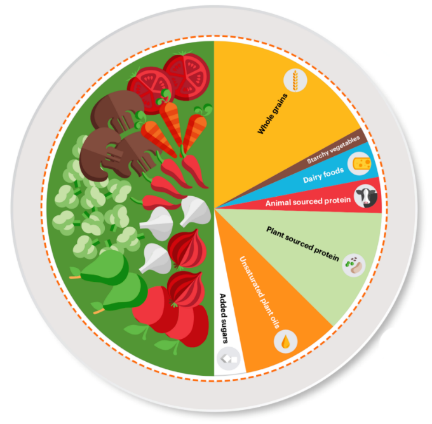 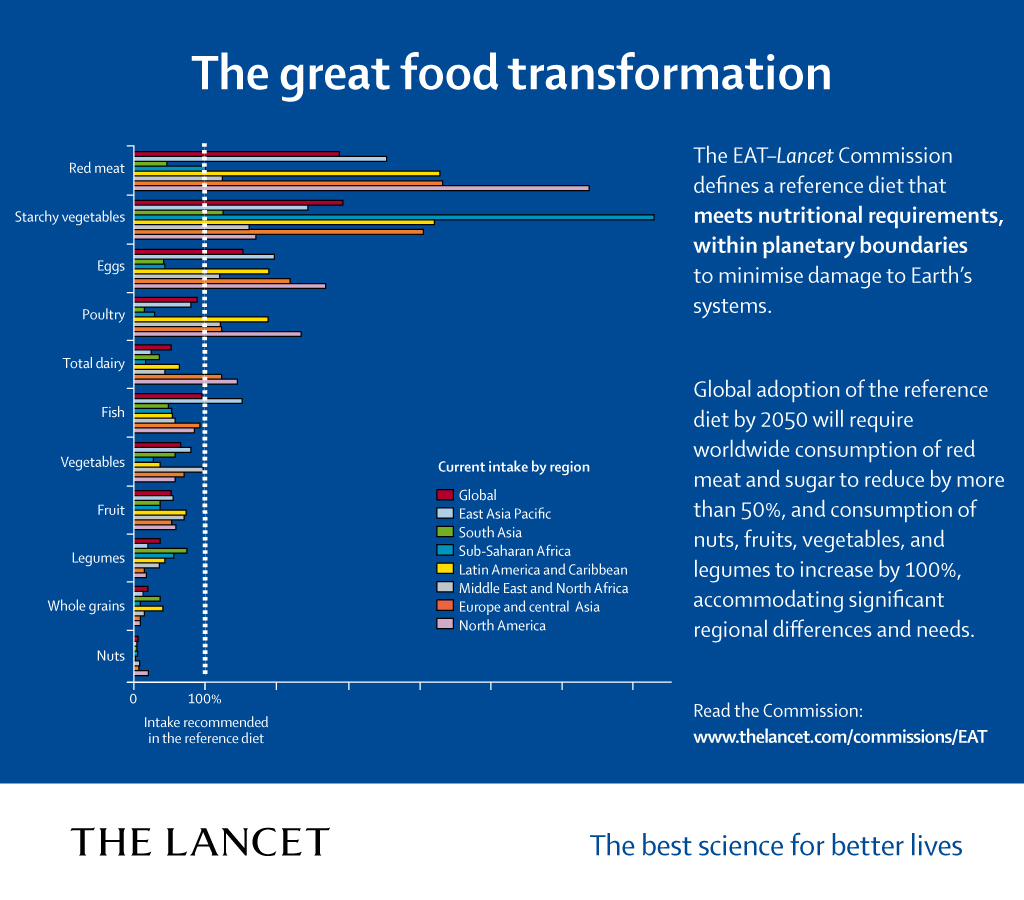 3B EAT - dietten
Kostholdet som presenteres av EAT- Lancet omtales som «The Planetary Health Diet». 

Det er en diett som foreslått for alle mennesker på hele kloden. 

Grafen til høyre viser konsumet av ulike matvarer i kontinentene i verden. Eat-dietten er markert med stiplet linje.
Hvilke matvarer  må vi kutte mest på? 
Hvilket kontinent må  endre kostholdet mest?
Bildet fra https://marlin-prod.literatumonline.com/pb-assets/Lancet/stories/commissions/EAT-2019/The_great_food_transformation_Lancet_EAT_Commission.jpg
3B Norske kostholdsråd
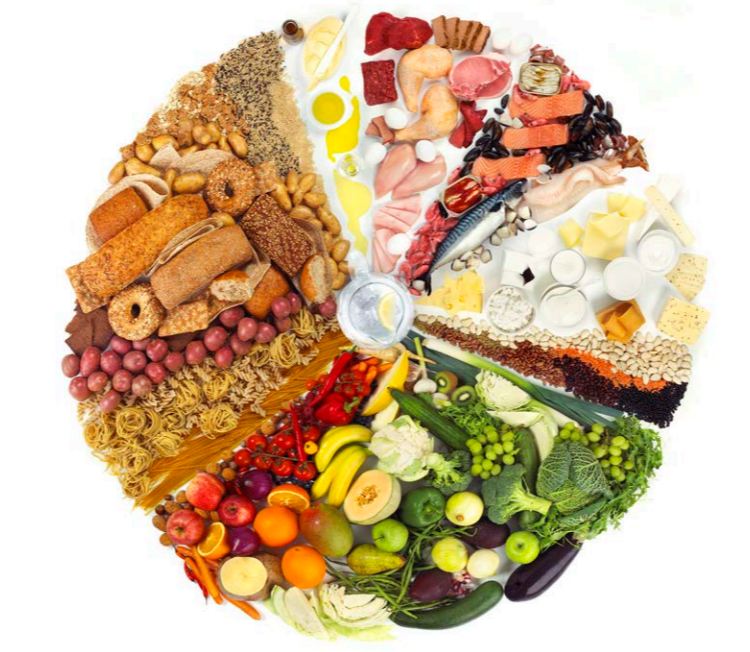 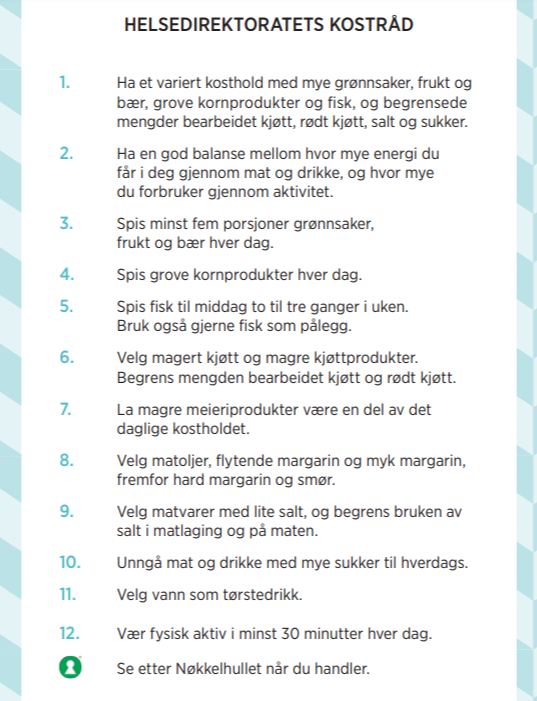 I Norge har Helsedirektoratet laget en liste over kostholdsråd.

Listen inneholder råd som anbefales for å få og opprettholde god helse hele livet.
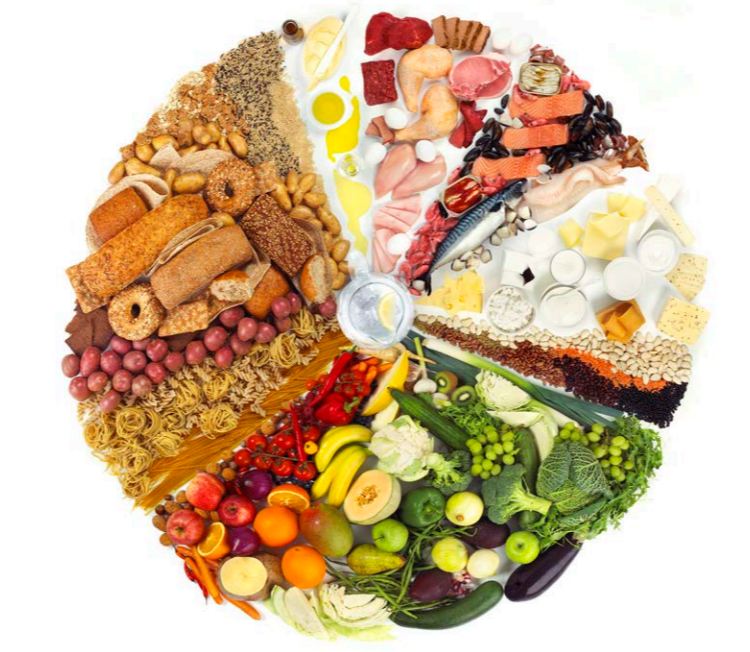 3B
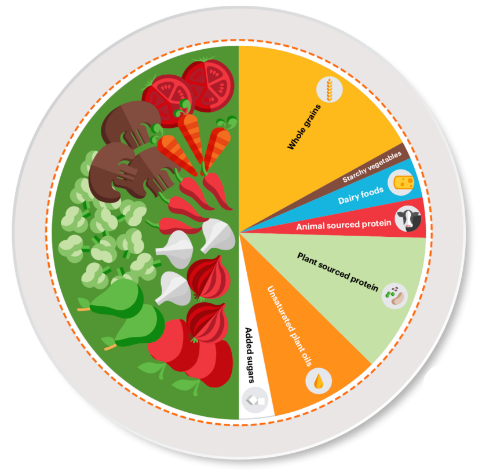 Se på bildene og grafen og diskuter:

Hva er de største forskjellene på EAT – dietten og norske kostråd

Hva er likhetene?
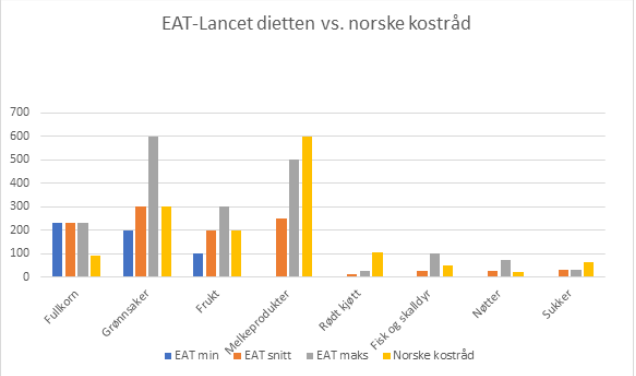 3B Bærekraftig diett?
Selv om det er noen likheter mellom den globale og de nasjonale kostholdsrådene, så er det også noen forskjeller. 
Bærekraftig matproduksjon handler om å ta hensyn til både økonomiske, sosiale og økologiske forhold – lokalt, nasjonalt og globalt.
Noen utfordringer er:
Et miljømessig bærekraftig og mer plantebasert kosthold gir ikke egentlig noe svar på hvordan man skal redusere sulten i verden (sosialt problem). 
 Økt plantebasert diett vil i Norge føre til økt import av mat og drastisk svekke norsk selvforsyning (økonomisk problem).
3C
Les artikkelen og sett strek under alle argumenter for (+) og imot (-) EAT- dietten.
Bruk startsetningene under og lag tre setninger med argumenterer for ditt syn (enten for eller imot): 
jeg er for EAT – dietten fordi…
jeg er imot EAT – dietten fordi…
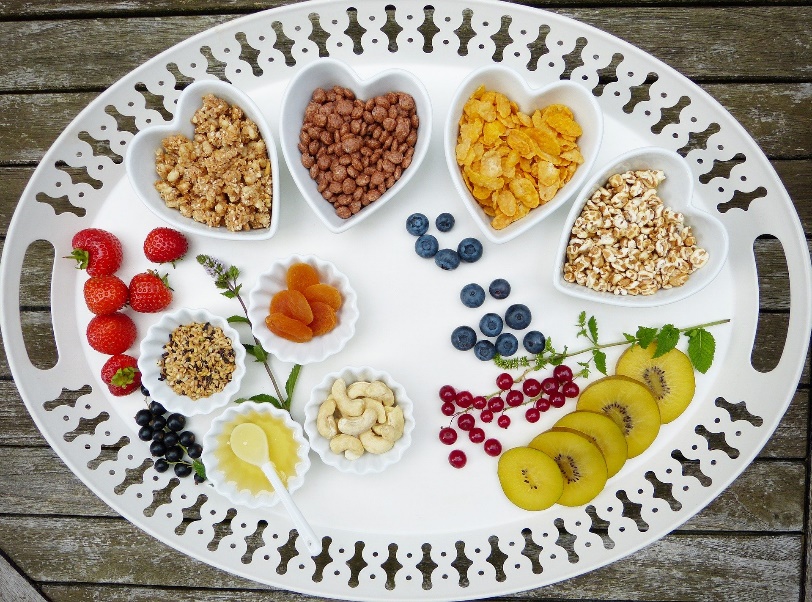 3D
Sitt i par (en for og en imot). 
Presenter argumentene deres, annenhver gang. 
Vurder argumentene og diskuter om dere kan bli enige om et felles standpunkt.
3E
Ble dere ble enige om et felles standpunkt? 
Hvilke argumenter var utslagsgivende?
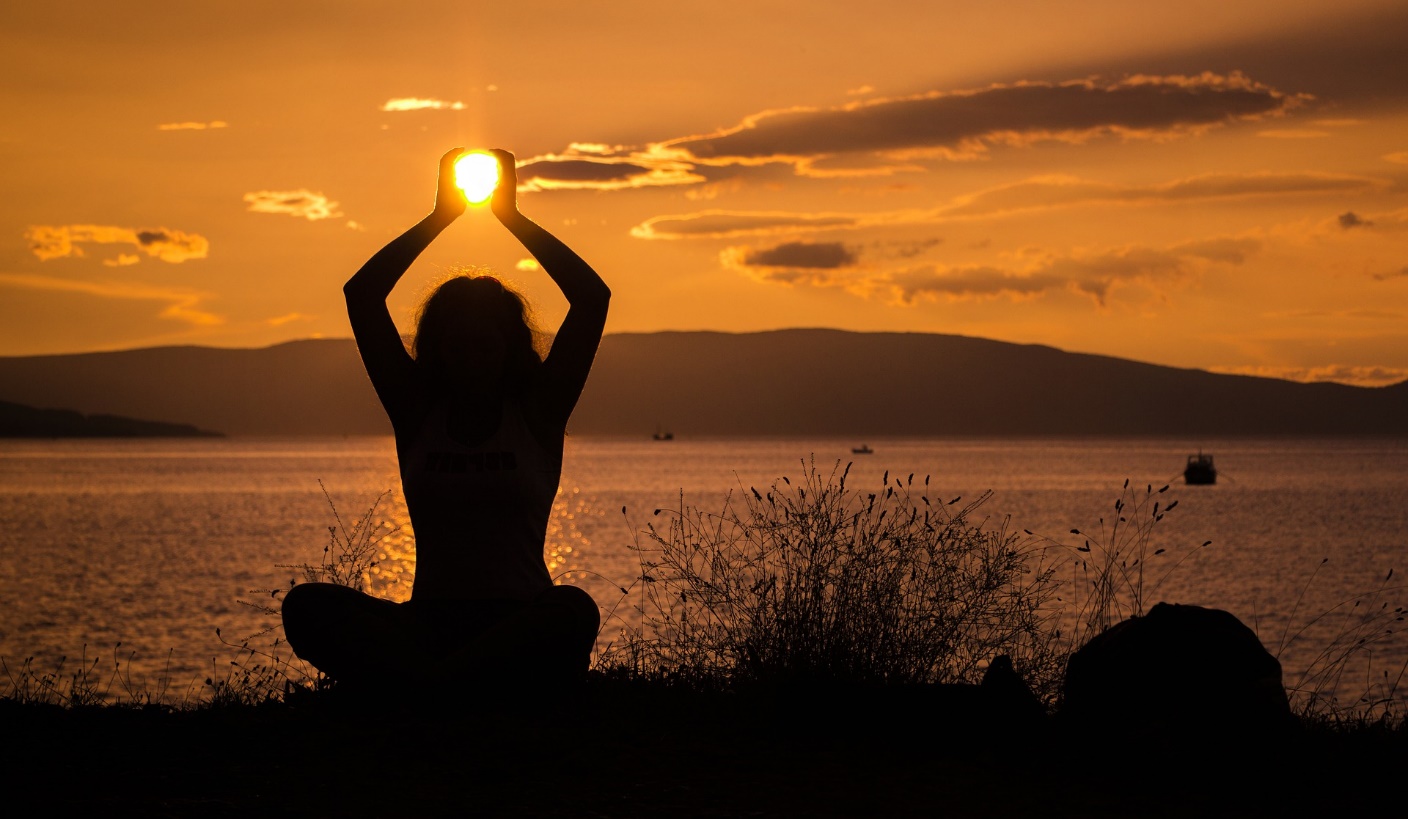 3F
Forbered en presentasjon for resten av klassen dere gir sin profil råd om kosthold og livsstil. 

Bruk kjennetegn på måloppnåelse og støttespørsmål til presentasjonen som finnes i Elevheftet I og J.
3G Plan for presentasjoner i neste økt